belijdenis bij besnijdenis
preek over ‘Benedictus’:
Lucas 1,67-80

	ter gelegenheid van 
2e advent
doop Roos
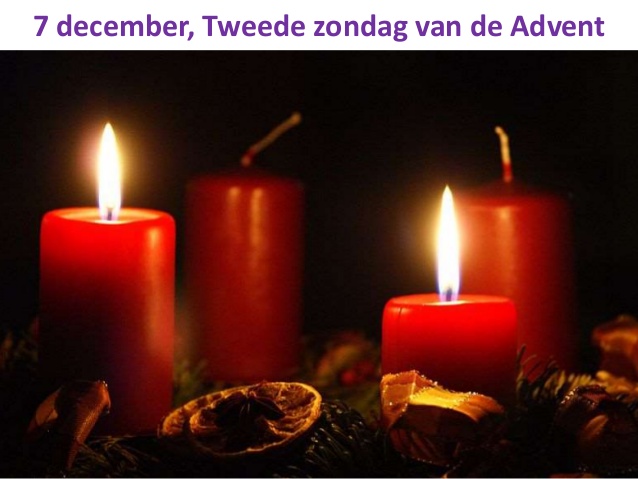 Martyriakerk Bedum,
09-12-2018 09:30
ds. Marten de Vries
belijdenis bij besnijdenis
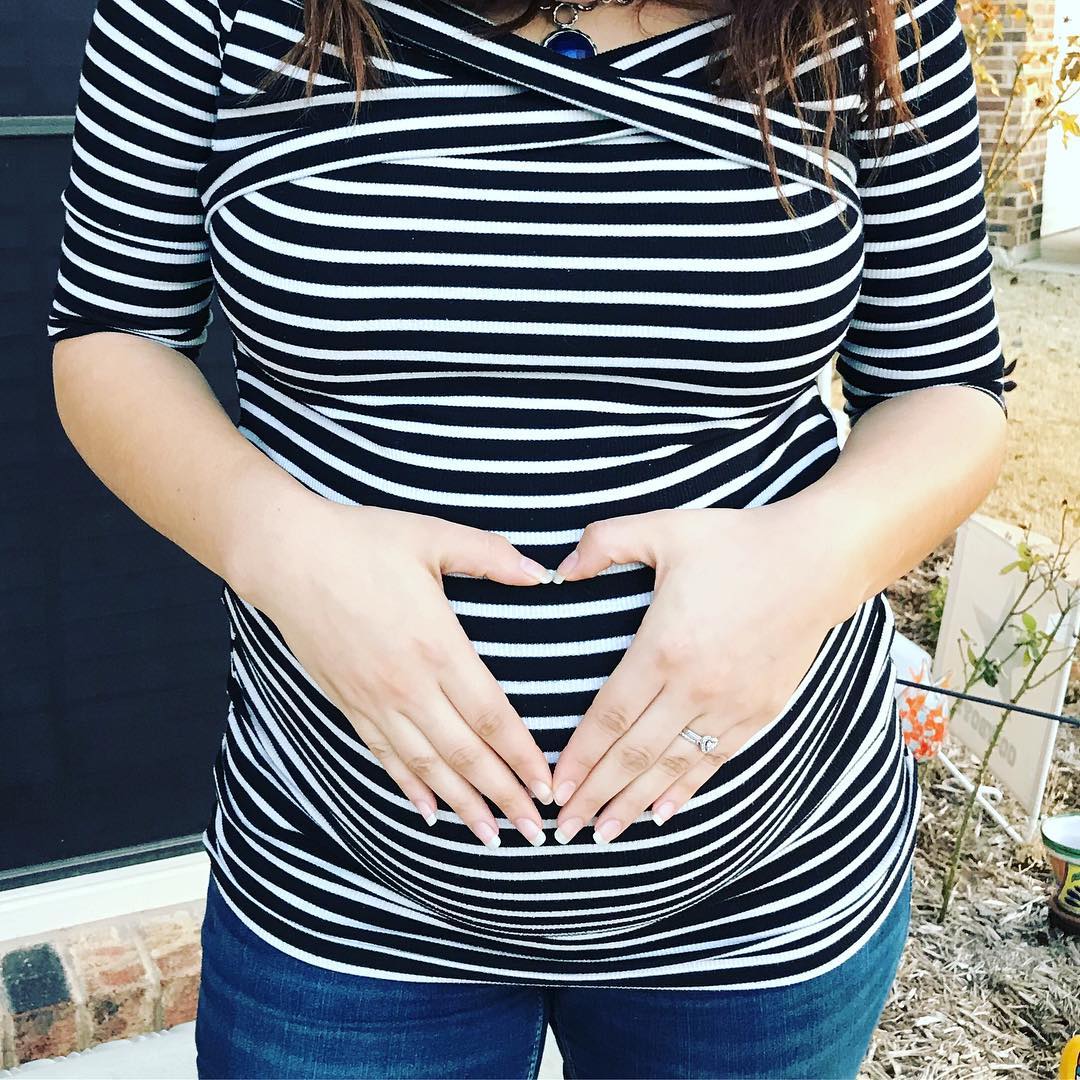 pien ien t lief

“erkent u…”, “belijdt u…”, “belooft u…”
belijdenis bij besnijdenis
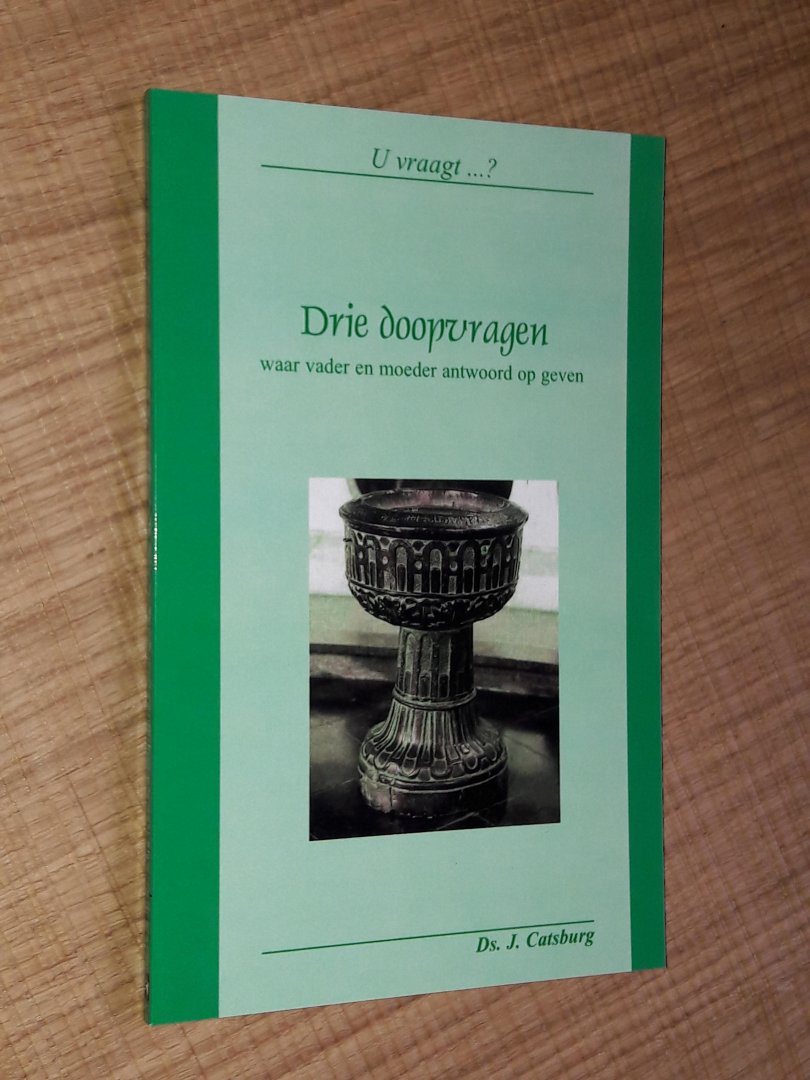 ouders belijden:

de heiligheid van hun kind

de leer van de verlossing

de noodzaak van geestelijke groei
heilig kind
Jezus Gods Zoon, Johannes zijn profeet
advent = aankomst
zonsopkomst van boven
tablet en wachtwoord



gereserveerd voor Jezus
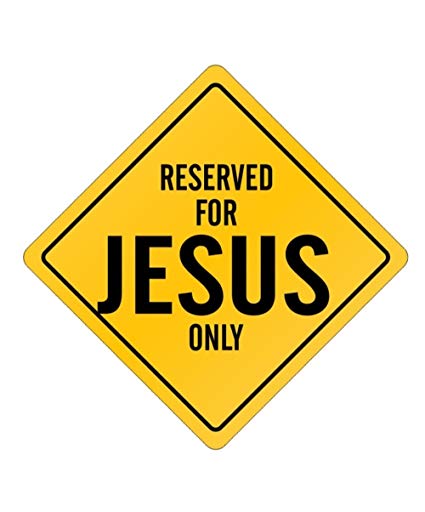 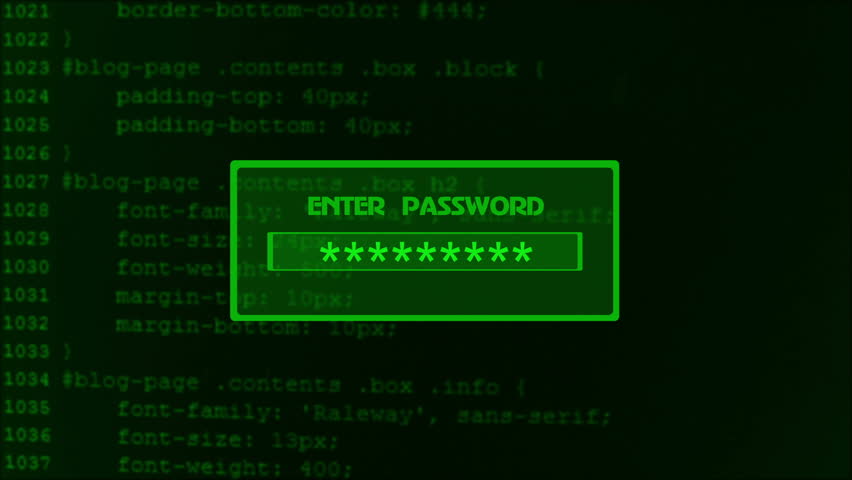 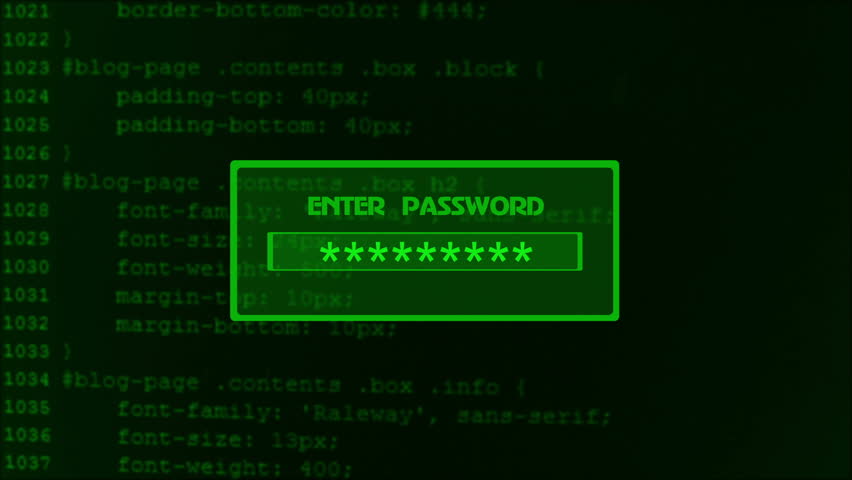 verlossende boodschap
hunkeren naar bevrijding
Gods Woord voor de keiharde realiteit
God spreekt als je bidt
je moet er niet doorheen praten
een zoon op de troon
hij ziet het al helemaal voor zich
blijf in verwachting

generatie na generatie
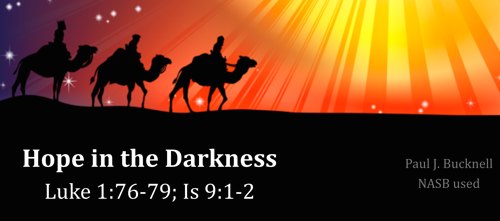 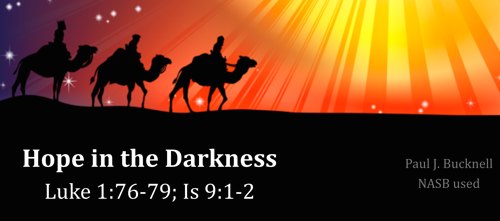 geestelijke groei
‘wat het betekent besneden te zijn’
hooggespannen verwachtingen
ouders en ouderen



niet in de keuken maar in de kerk
een mooie kerstboom
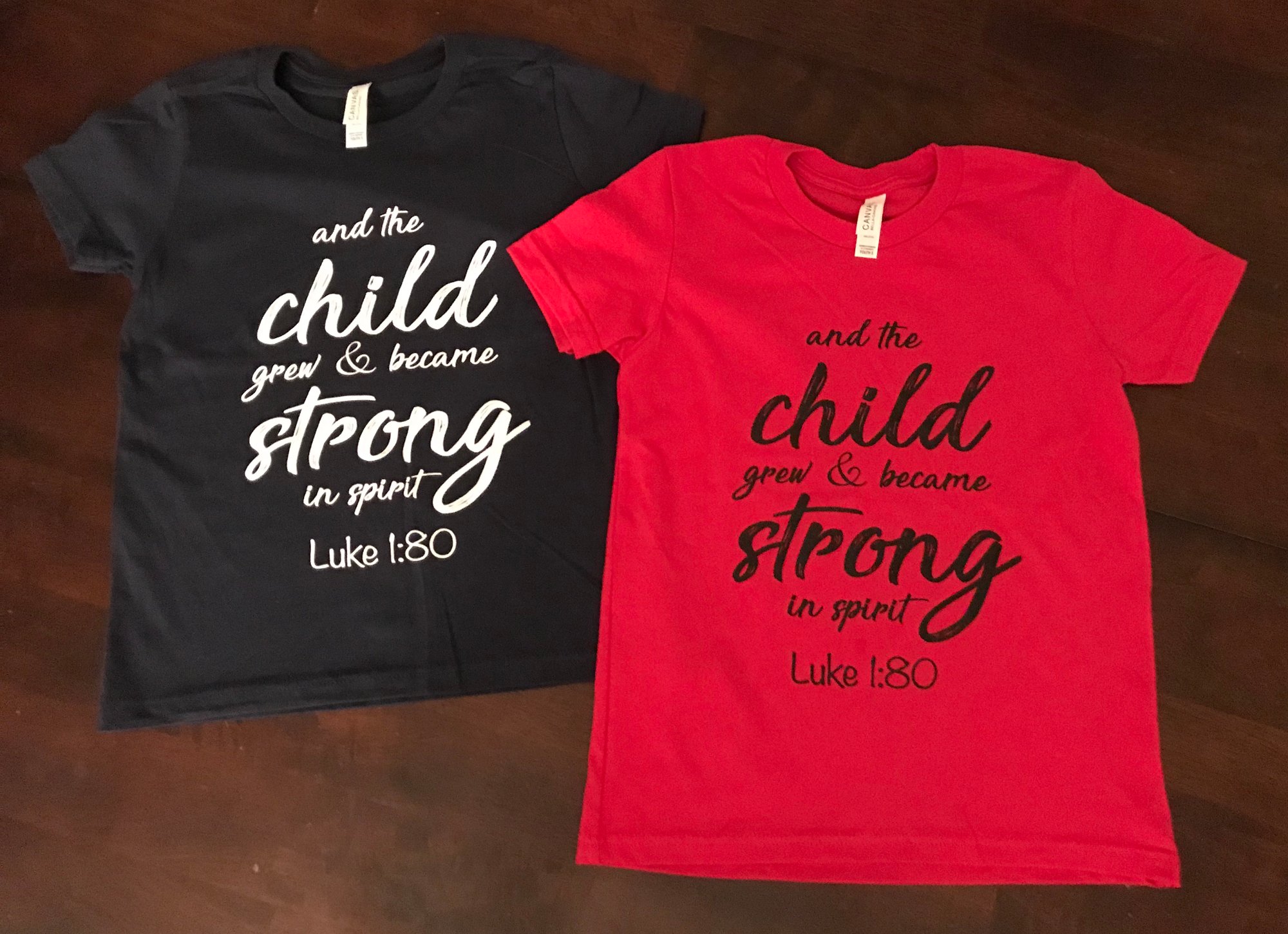